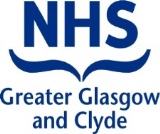 Institute of Neurological Sciences
Southern General Hospital
Theatre Improvement project


Theatre Scheduling & List Management


Contact: Pamela Philp


Case Study1
Problem Statement
Actions Taken
Sustainability Plan
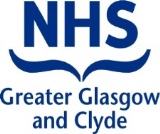 Theatre Scheduling & List Management
Consultants asked to group patients with similar procedures together on the operating list
Restricted Equipment Diary system introduced.
Process for cancellation of available Theatre Sessions agreed & implemented.
Process introduced for communicating cancellation of the patient.
Remind all to book patients onto opera 7+ days
Provide training on Theatre Opera system to ward staff
Source theatre dedicated telephone line
Theatre to ward 2-way radio – urgent requirement
Roll-out ward staff training on opera to neurosurgical wards
Re-introduce ward Preparation Checklist to ward 62
Start times for ENT require further emphasis
Lack of planning and theatre list coordination causing problems with efficiency through lost sessions & delays .
Prompt 8:45 Start.
Before Improvement
After Improvement
Procedures were grouped randomly on the operating list and thereby affecting theatre turn around time
52 theatre sessions “lost” due to non-notification (18%).
Secretary was not informed of elective patients who are cancelled in ward or in theatre.
Only 15% of Operating lists booked onto Opera 7+ days, thereby no forward planning of patient care could take place by theatre team i.e. equipment etc.
Procedures grouped on lists – remains problematic escalated through Theatre User Group
Lost sessions cut from 18% to 2%
Increase of Operating lists booked onto Opera 7+ days in advance from 15% to 78%
all ward staff now trained on Theatre system to see operating lists in advance to assist with patient prep.
2